Пјесма о керуши
Сергеј Александрович Јесењин
                                               (1895 – 1925)
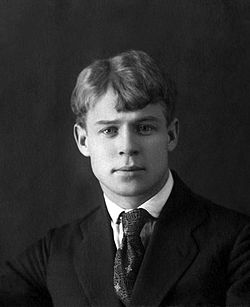 О пјеснику
Један од најбољих и најомиљенијих руских пјесника.
Рођен је на селу па ће свијет дјетињства и природе оставити дубок траг  у њему.
Руско село велика је тема његове књижевности, а сам је себе називао“ пјесником села“.
Пјесме су му изразито емоционалне, лирске.
Основао је књижевни правац имажинизам.
Руски авангардни пјеснички покрет настао у периоду од 1917. до 1927.
Основне карактеристике су: сликовитост пјесничког израза, језгровито изражавање, често одступање од граматичких норми итд.
Најпознатија дјела
Ана Сњегина

Исповијест мангупа

Крчмарска Москва
Разговор о књижевном дјелу
Кључно питање!

На који начин пјесма тако сугестивно дјелује на читаоца?
Епски и лирски слој пјесме
Епски слој пјесме представља низ збивања, догађаја.
Керуша је оштенила седморо штенади. Лиже их и милује.
Увече их сељак ставља у врећу и баца у ријеку.
Керуша трчи и прати траг. Узалуд.
По повратку кући мјесец јој се учинио као једно од њених кучића.
Завијала болно за својима.
„ пале су и њене очи псеће,“
Лирски слој
Дјелује на емоције.
1.Придјевом жути’ и понављањем броја 7 пјесник испољава своју наклоност према керуши.
2. „До у сумрак грлила их нежно
      и лизала низ длаку што руди                      Мајчинска
      и сливо се млак сок неизбежно                   љубав
      из тих топлих материнских руди“.
3.“...и дуго је, дуго је дрхтала                             Бол и 
      незамрзла површина воде“.                         жалост             
                                                                              мајке
[Speaker Notes: ))]
4.“Немо, ко од милости ил’ среће,
    кад јој баце камичак низ брег,                     
    пале су и њене очи псеће,                          Непребол            
    као златни сјај звезда у снег“.
Слике
Пјесма се доживљава и као низ визуелних слика којима се наговјештавају догађаји и емоције.
Прва слика је саткана из топлих боја и  њежних ријечи(жути’, бели трска, што руди, млак сок, топлих материнских груди) 
Представљају љепоту живота.
Кроз друге слике прожимају се: домаћин тмури, дуго је дрхтала, вукућ се по тмини, завијала болно, немо, пале су).
Дају осјећај нелагоде и појачавају сазнање да ће се догодити нешто тужно.
Мотиви
Два основна мотива:

1. МОТИВ МАТЕРИНСКЕ ЉУБАВИ

2. МОТИВ ТУГЕ(НЕПРЕБОЛА ЗА ПОРОДИЦОМ)
УНИВЕРЗАЛНА МИСАО ПЈЕСМЕ
Љубав мајке је најснажније осјећање.
Истраживачки задаци
Руски писац, Максим Горки, био је Јесењинов пријатељ.Пронађите његов запис о пјеснику када га је срео у Берлину маја1922.Запишите оно што вам је најзанимљивије!

Истражите имажинизам!
   Ко га је основао? Када? Гдје?
   Ко су представници?